Bring it and Bling it!
Conductive Sewing

Megan Cicconi & Alison Francis
March 26, 2015
1) Open Educreations APP on iPads:
“New lesson”, ignore microphone prompt
In large font, type: Name
				 						School
2) Turn brightness down on iPad
3) Stand near wall mural
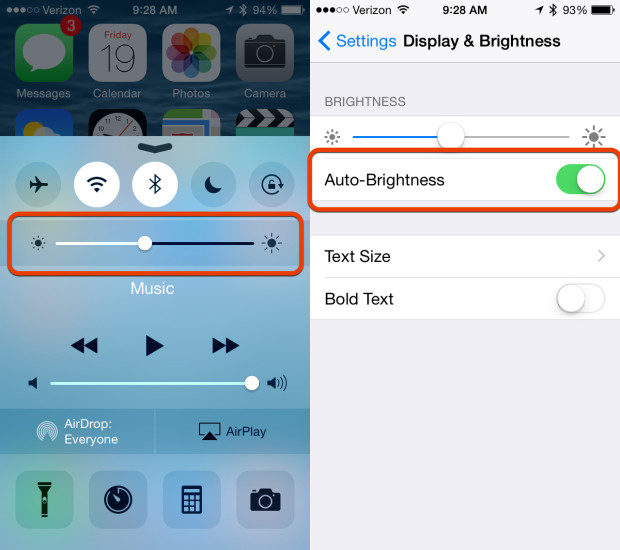 Session participants will:
Understand the basics of circuitry
Become familiar with schematic symbols
Build multiple series & parallel circuits
Use littlebits to create more advanced circuitry
Understand components and application of conductive sewing
Create wearable technology
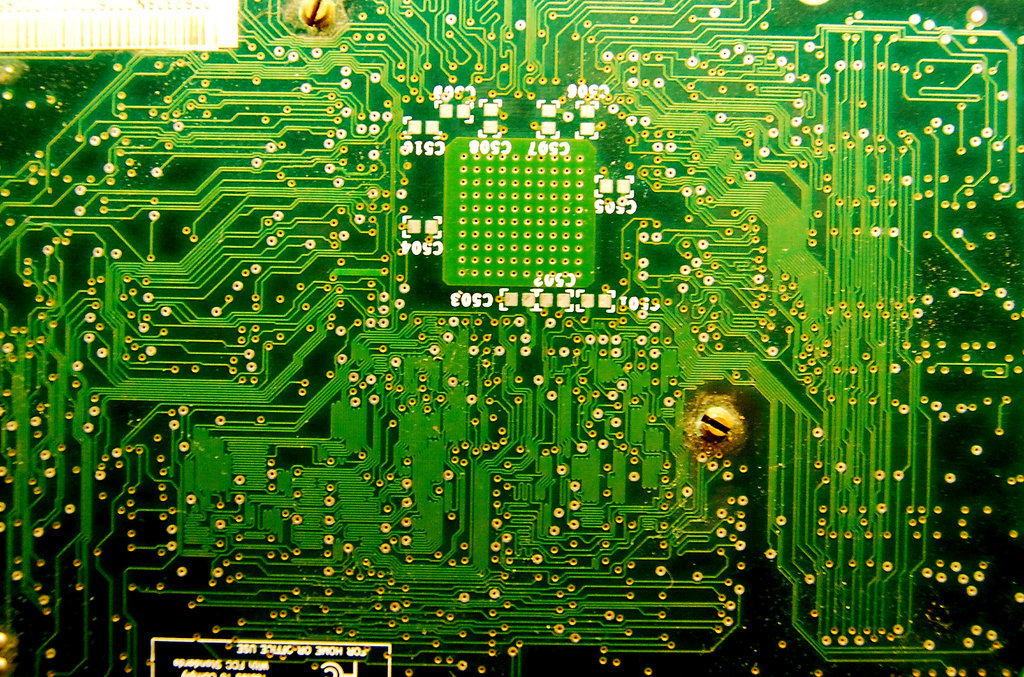 https://www.youtube.com/watch?v=k7aPL5cnYsM
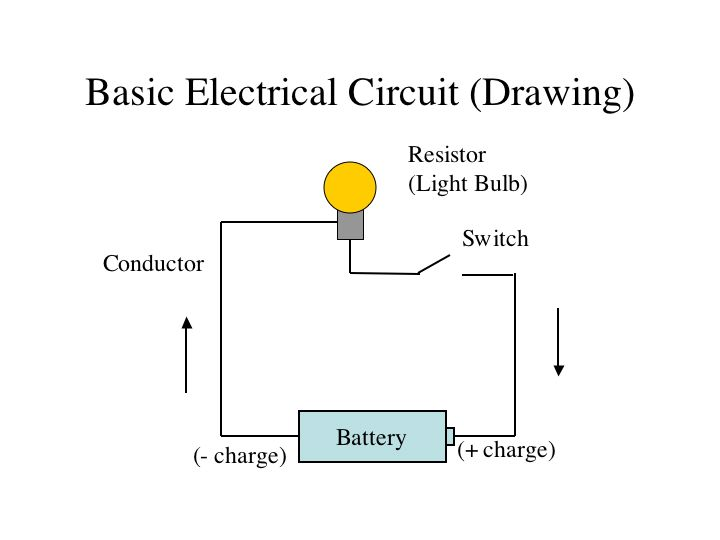 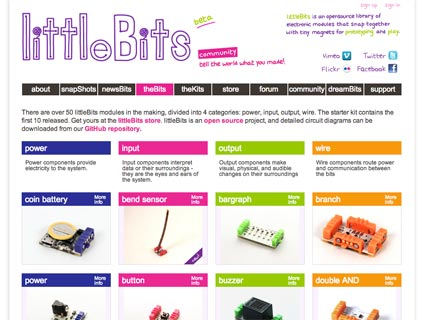 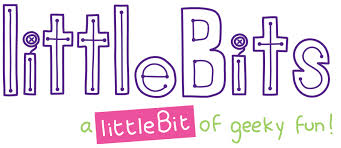 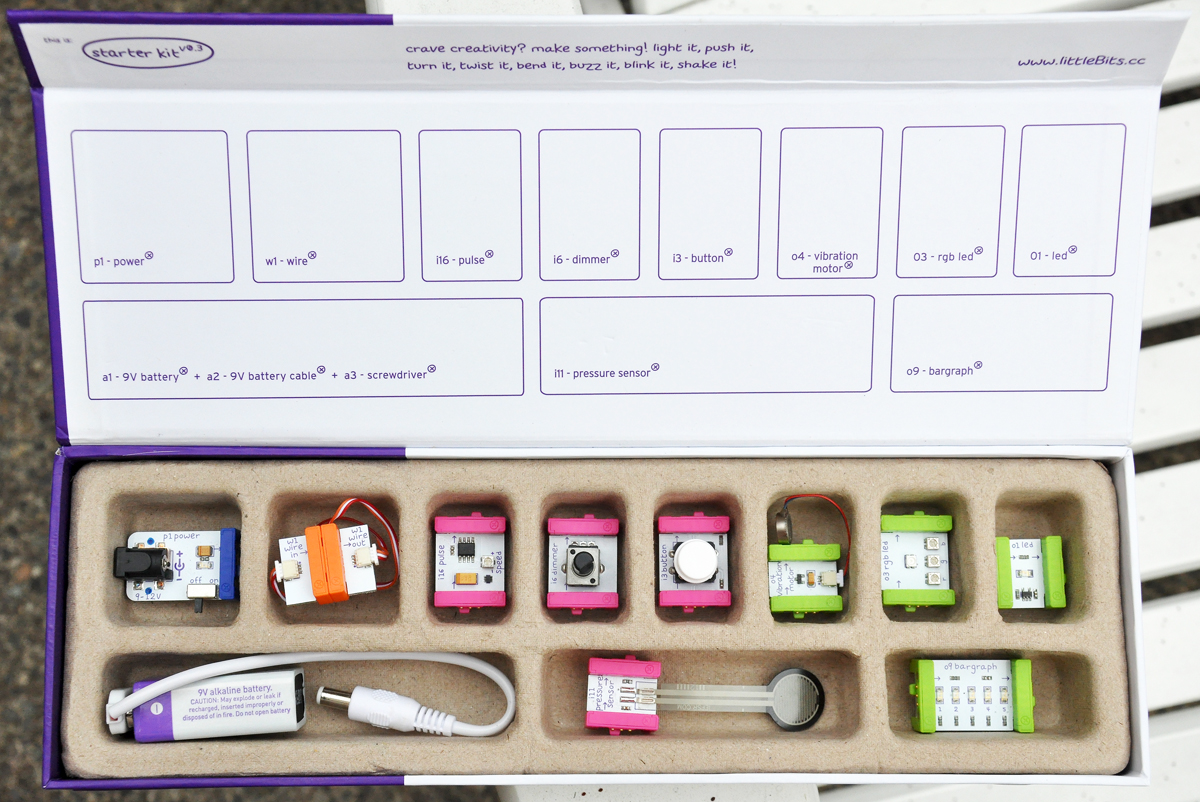 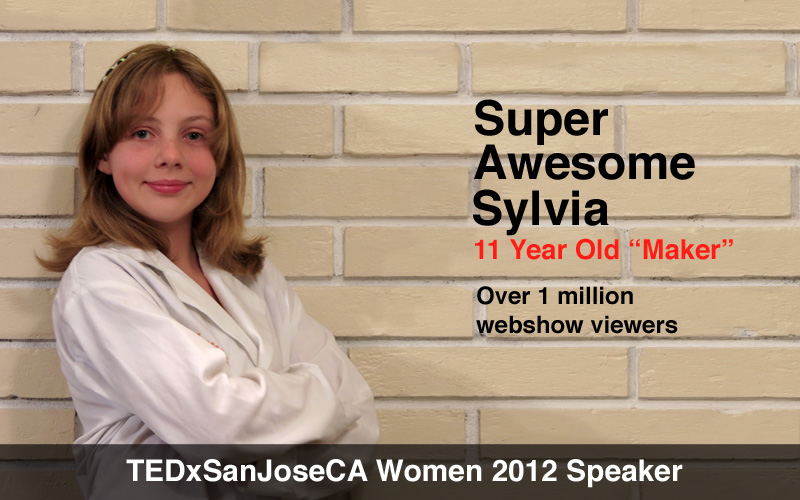 https://www.youtube.com/watch?v=j3g_tdPIo0o
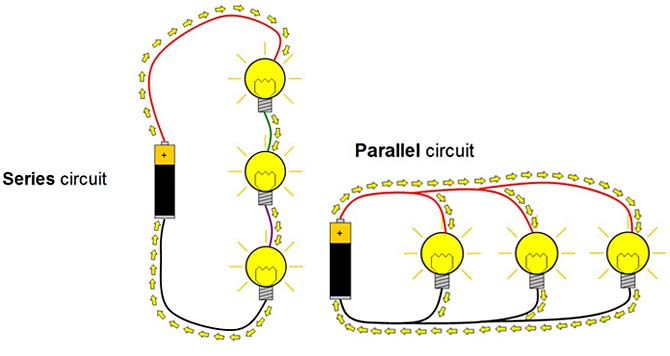 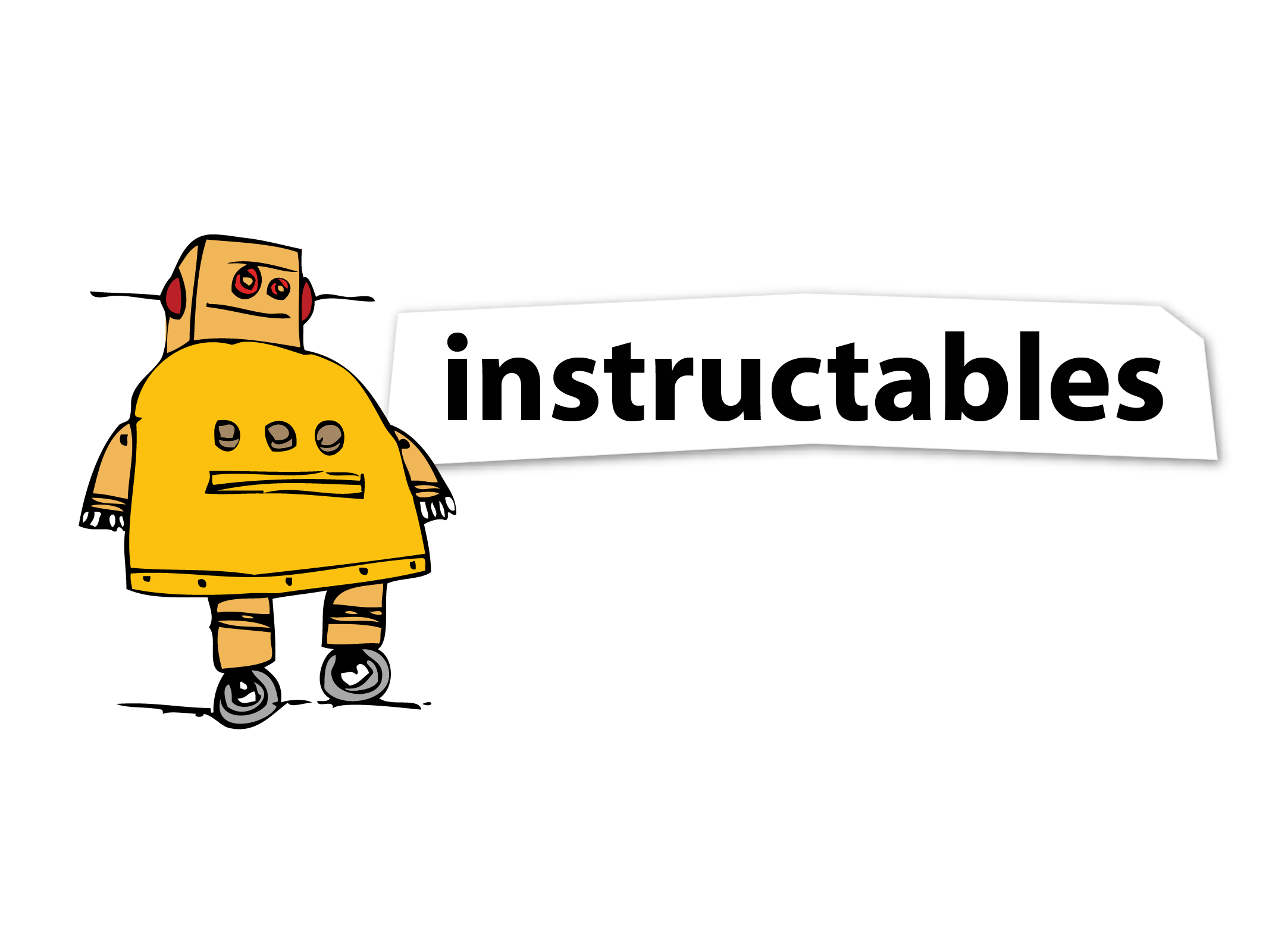 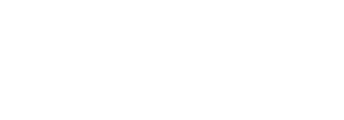 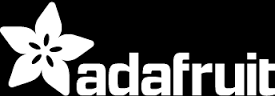 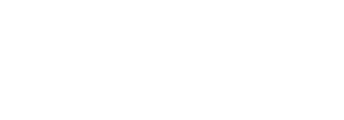 https://www.youtube.com/watch?v=scZpMtyaClM
[Speaker Notes: M3D, Staples, Conductive filament, etc]
Circuitry Schematics
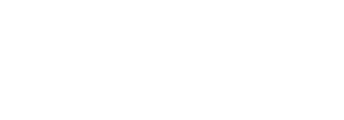 Add Alison’s pictures of our schematics
Teaching slide
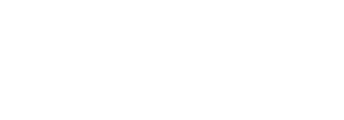 [Speaker Notes: M3D, Staples, Conductive filament, etc]
Group Sew
Blinging & Beyond
Bling Boutique
Bring it and Bling it!
http://bit.ly/transformEDsessions

Thanks!
Megan & Alison